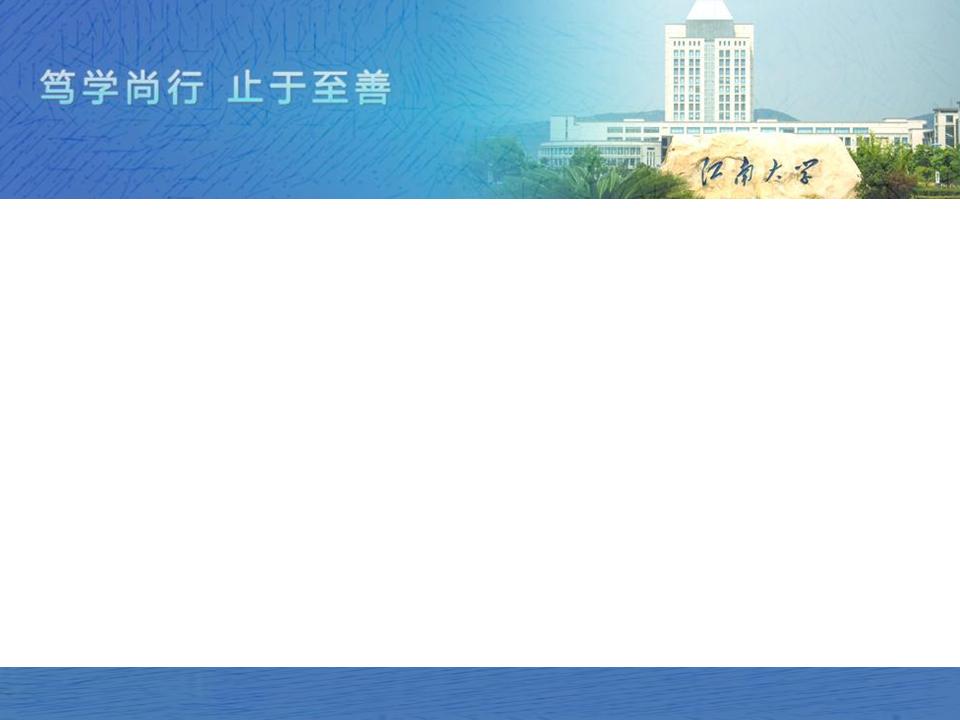 新生入馆教育
--江南大学图书馆书目检索系统
江南大学图书馆
2024-6-21
书目检索系统简介
书目检索系统（又称公共电子书目，Online Public Access Catalogue，简称OPAC）是读者在万维网实现馆藏图书的检索和借阅，并利用图书馆服务的数据库系统。
江南大学图书馆OPAC，是检索江南大学纸本馆藏资源及利用图书馆服务的数据库。主要功能模块有：书目检索、热门推荐、分类浏览、新书通报、期刊导航、读者荐购、学科参考、信息发布、我的图书馆
书目检索系统的登录
图书馆主页馆藏书目查询或我的图书馆直接进入
通过接入网络的手机、平板电脑等移动终端使用移动图书馆APP中的馆藏查询
通过江南大学图书馆微信公众号中“我的图书馆”栏目进入
江南大学图书馆与档案馆http://lib.jiangnan.edu.cn
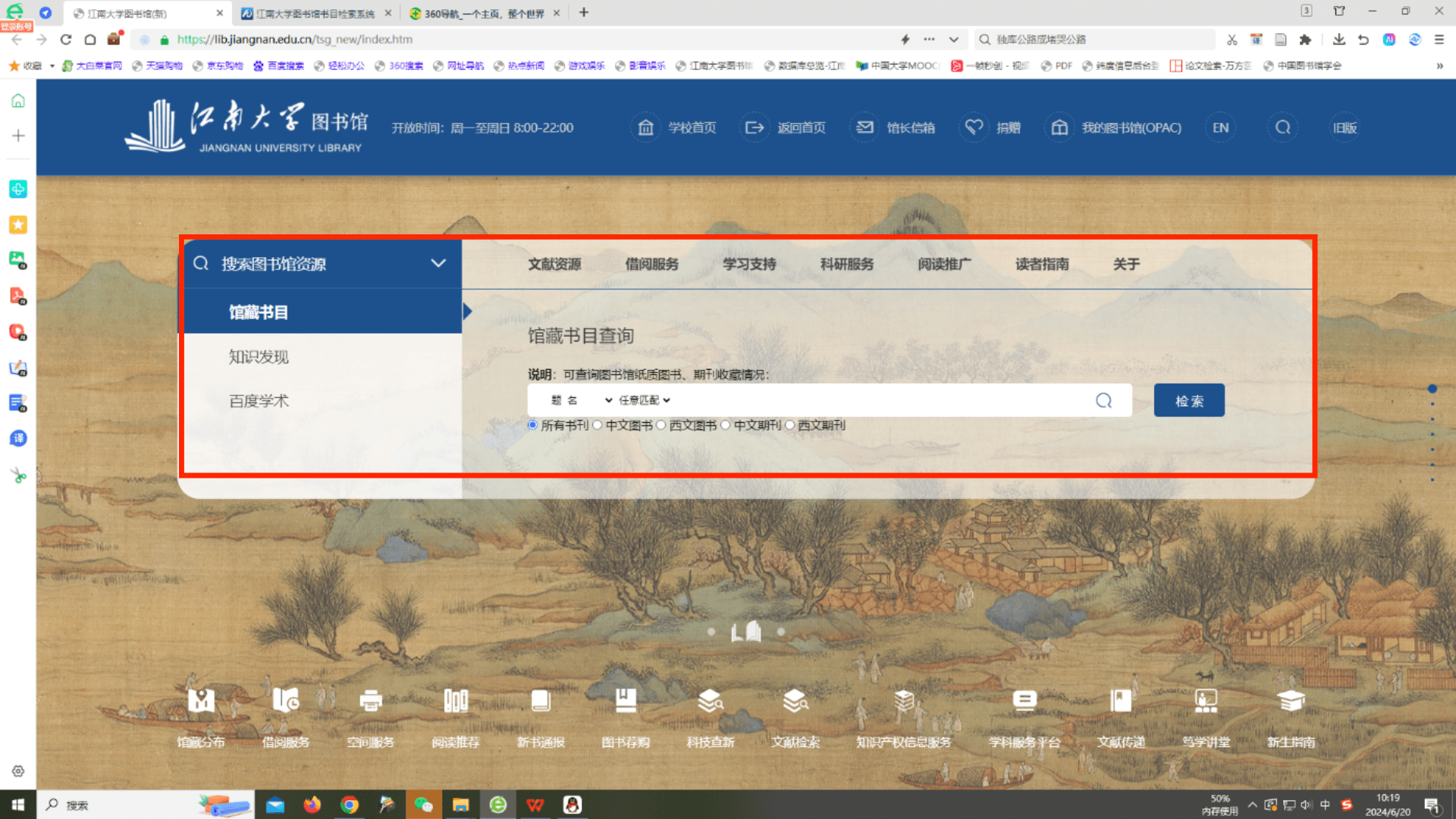 图书馆主页的馆藏书目检索界面
登录我的图书馆
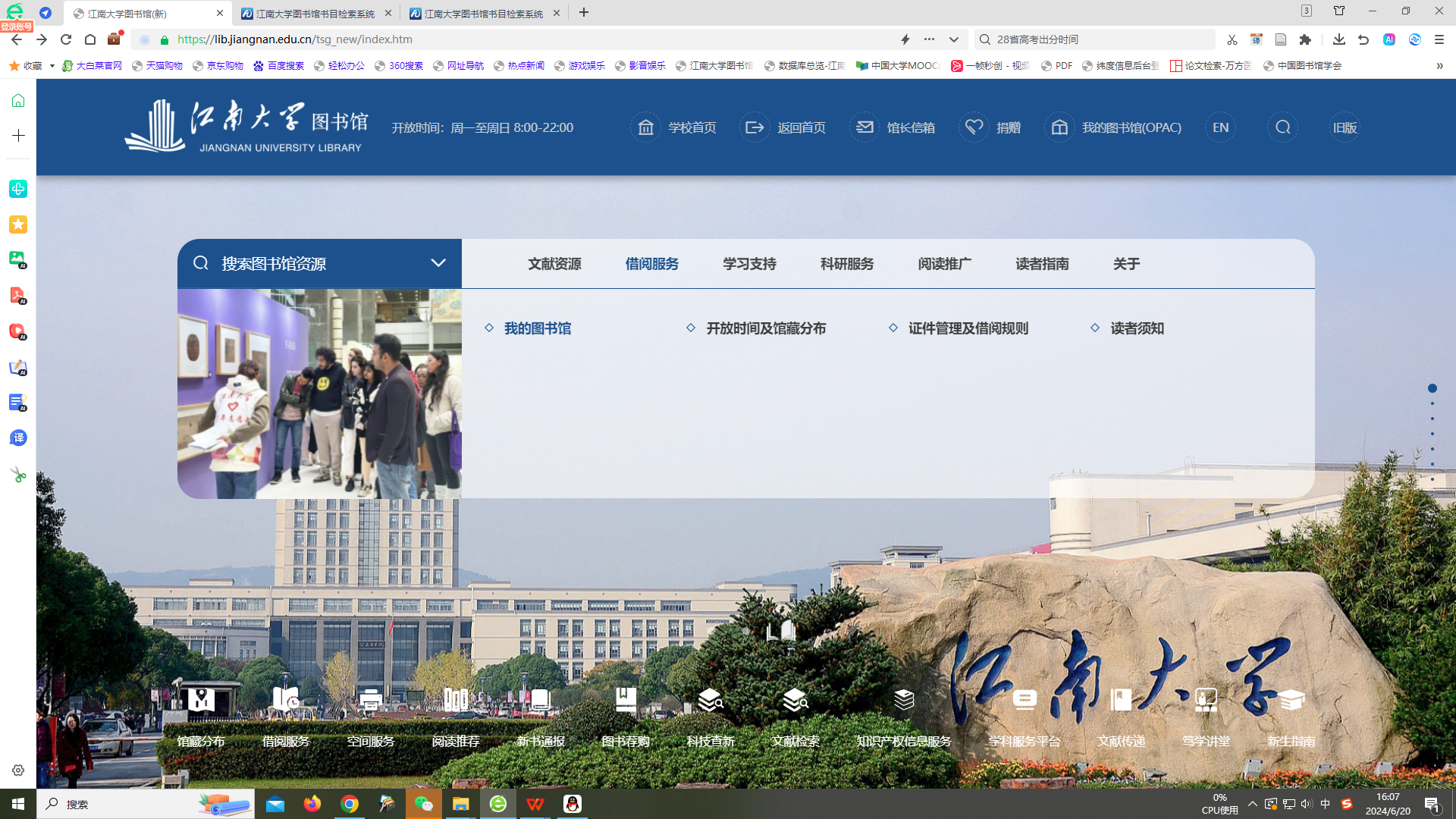 登录界面:通过e江南统一认证登录
从“我的图书馆”进入的OPAC系统（我的首页）
我的图书馆：证件信息
可查看读者本人适用的借阅规则，包括最大借阅册数、借期及是否允许预约或续借
我的图书馆:当前借阅
点击此键可“续借”
读者可在此查看书刊的当前借阅信息
王刚|||
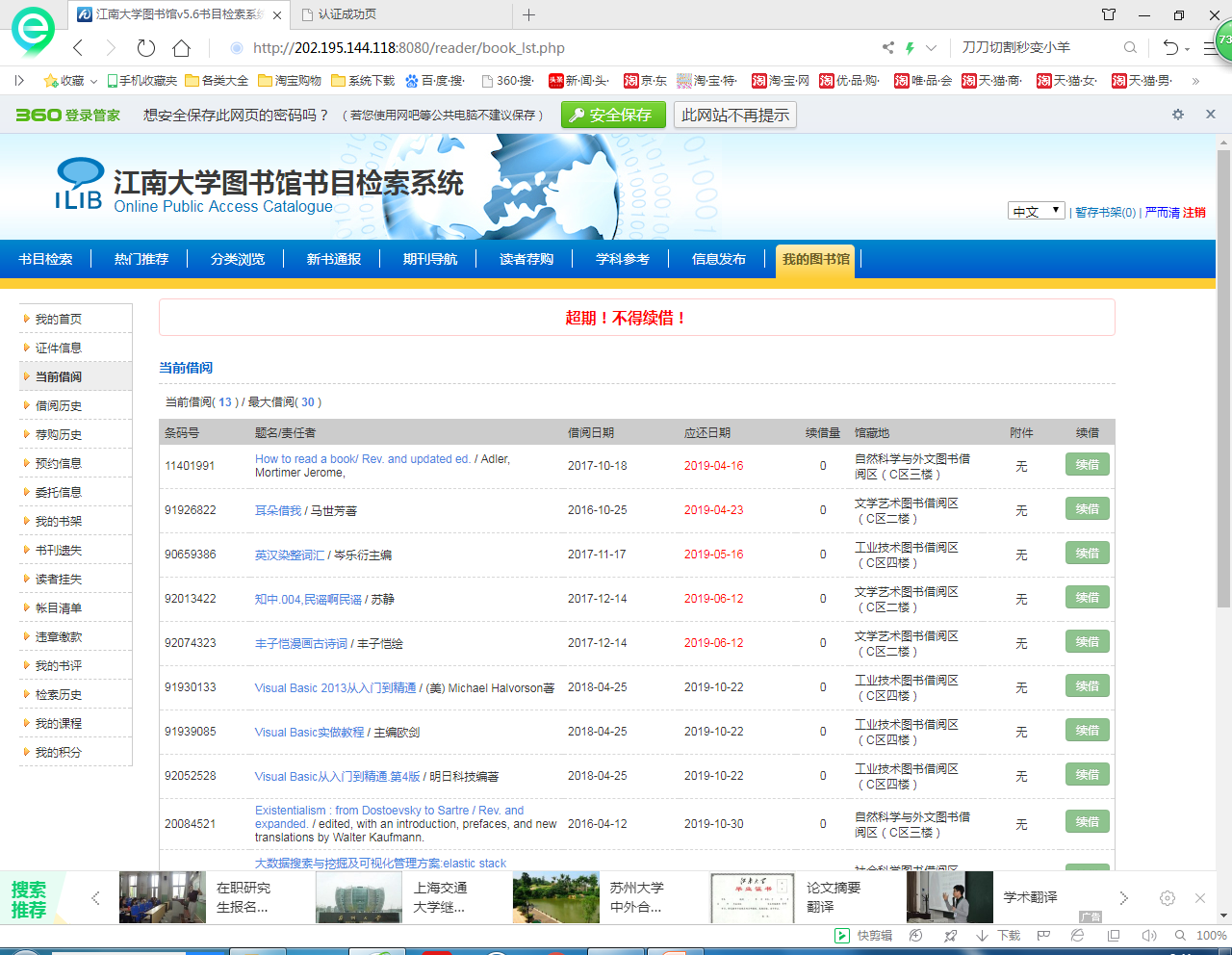 注意：如果当前有逾期，不可续借!!!
我的图书馆:借阅历史
我的图书馆:荐购历史
我的图书馆:违章缴款
读者可在此查看违章记录和缴款记录
我的图书馆:我的书架
       根据需要设置书架，在检索过程中将感兴趣的书目添加到我的书架中，方便图书的浏览和借阅
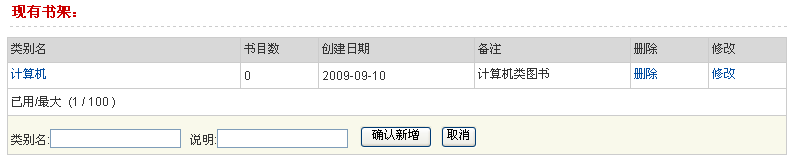 添加类别
我的图书馆:我的书评
    读者管理自己发表的书评
我的图书馆:检索历史
将每次的检索操作保存，读者通过查看自己的检索历史，可以跟踪和分析自己的检索策略，减少检索的随机性。
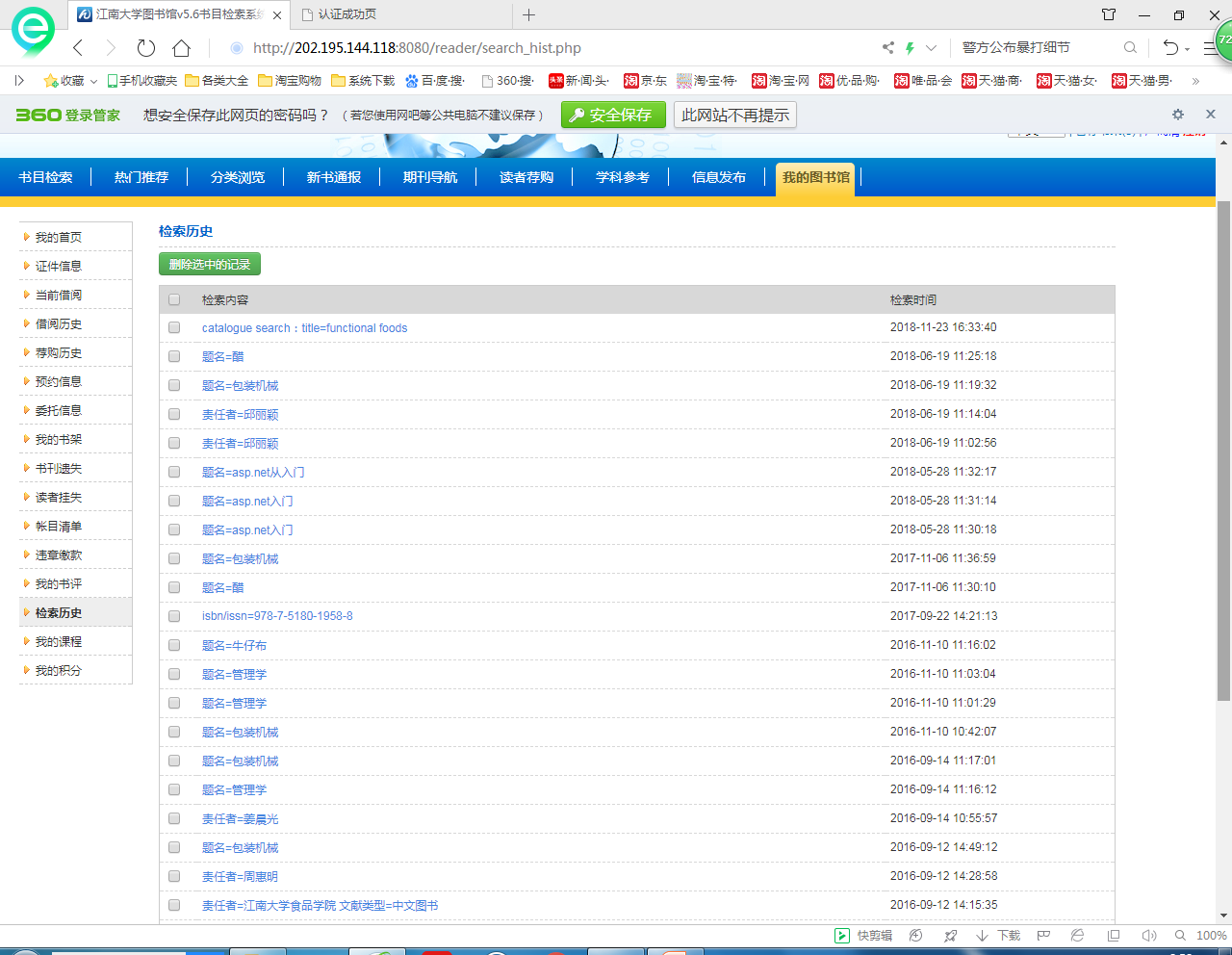 馆藏书目检索
简单检索：检索页面简洁，参考翻译功能，支持简体、繁体。
检索内容
馆藏书目检索
馆藏检索：可组合复杂检索条件，支持手工输入逻辑条件，支持通配符，检索速度快。有快速检索和高级检索。
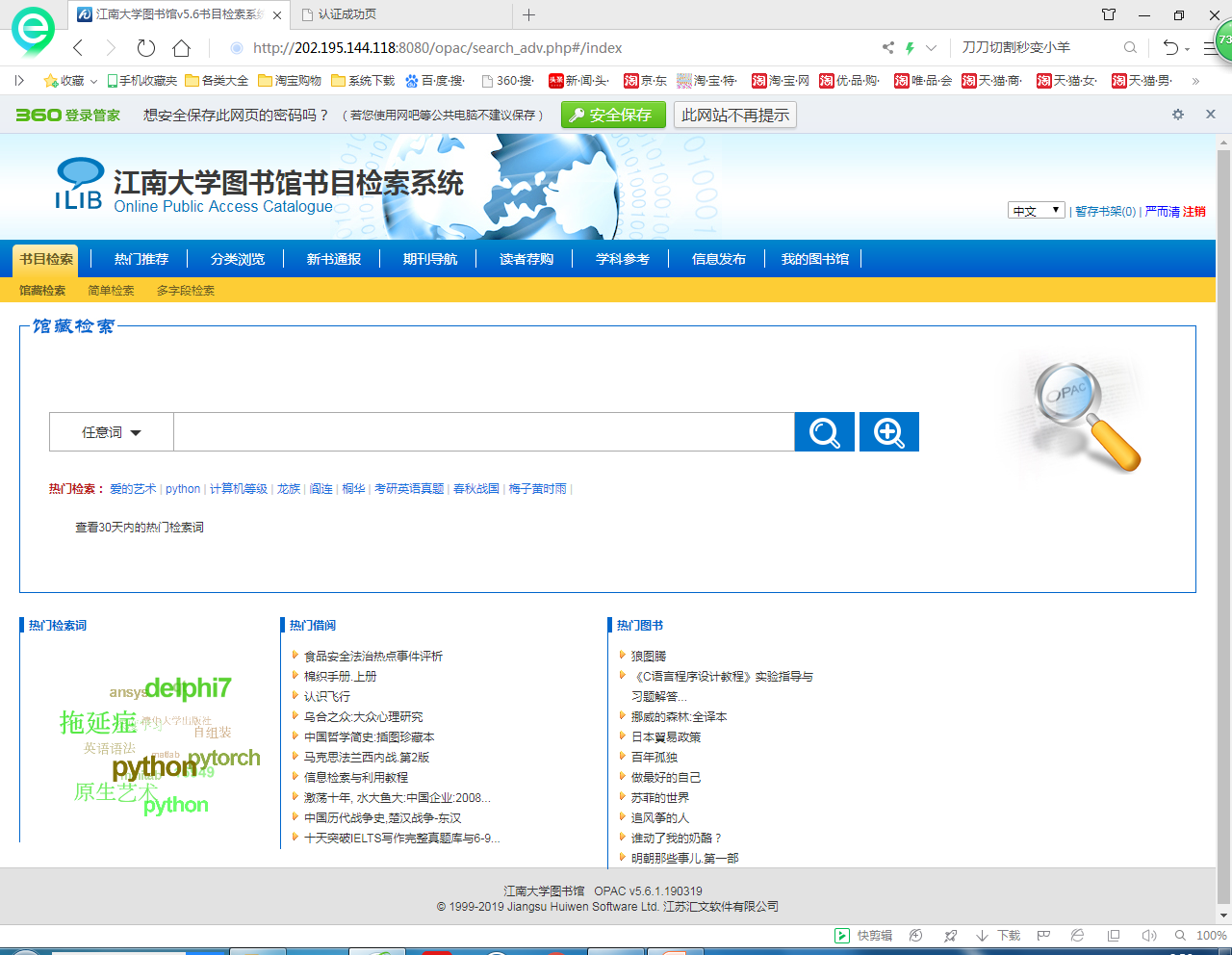 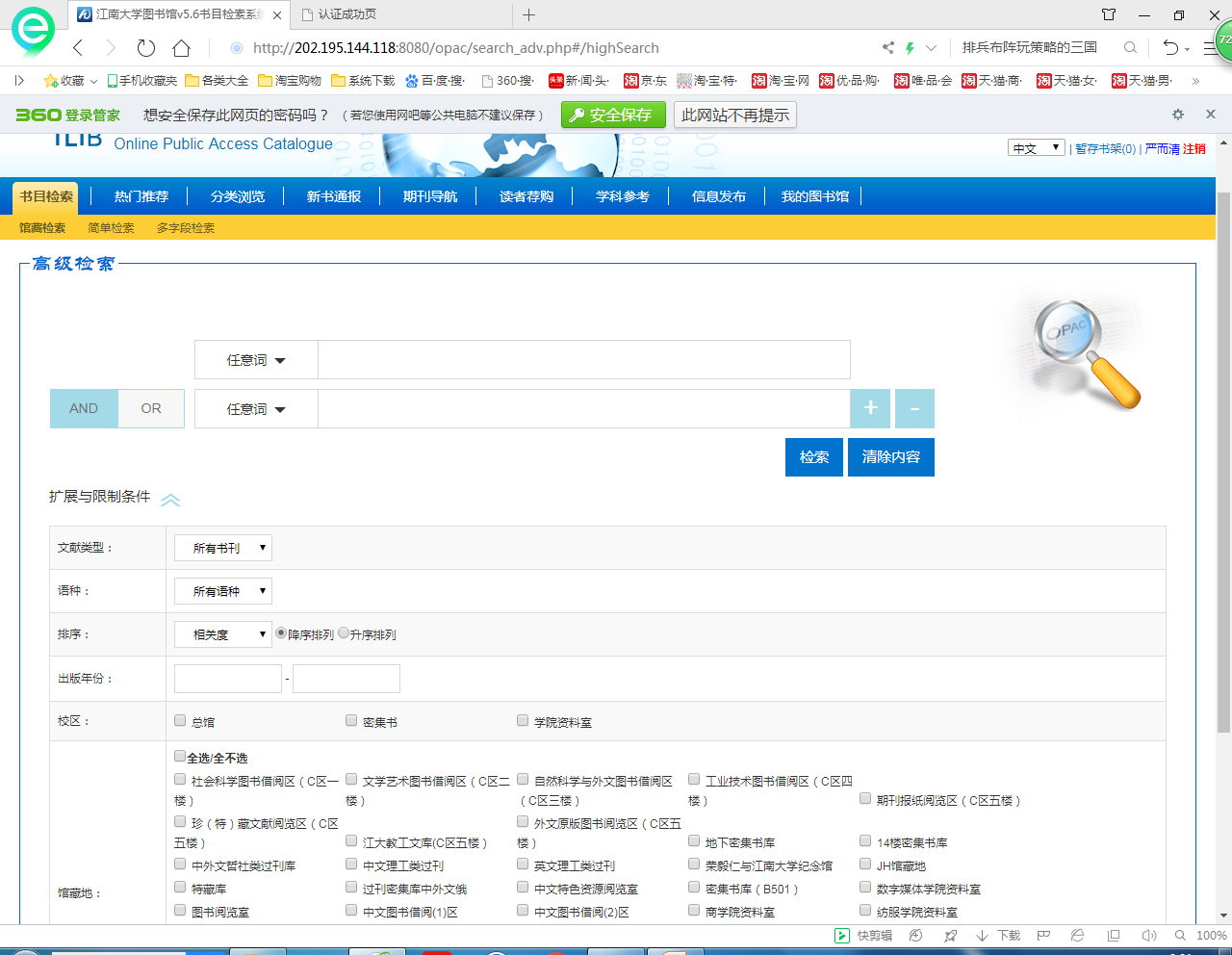 点此进入高级检索界面
馆藏书目检索
多字段检索：通过题名、出版社、责任者、ISBN号等字段信息对图书进行精确检索
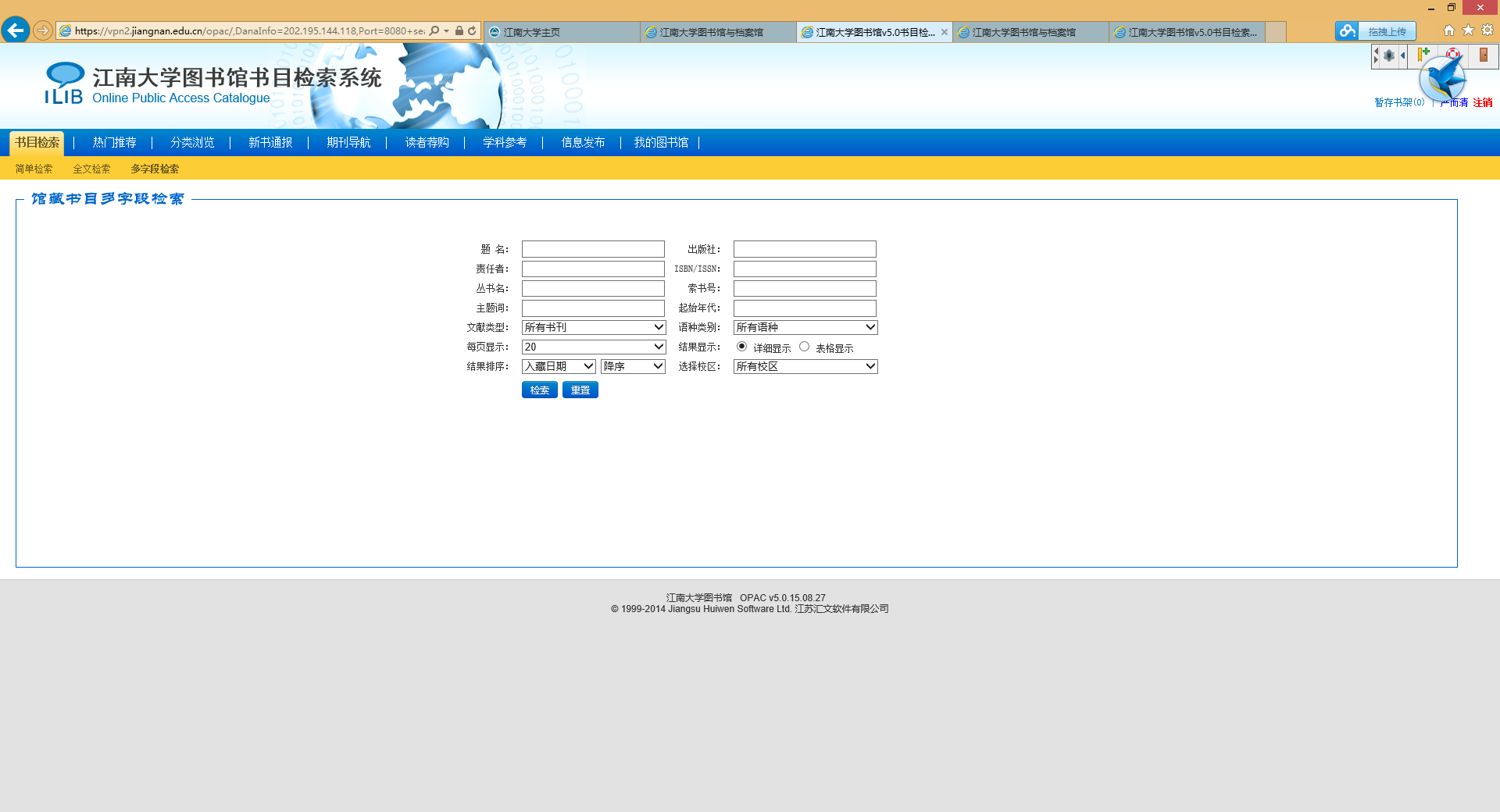 检索结果
可在此选择“在结果中检索”，精炼检索结果
馆藏信息（包括馆藏复本和可借复本）
缩小检索范围，精炼检索结果
详细书目信息
可根据索书号、馆藏地和书刊状态信息在图书馆找到图书
在此可查看相关电子图书
其他模块介绍
热门推荐
包括热门借阅（借阅次数排行榜）、热门评分（评分排行榜）、热门收藏（收藏次数排行榜）、热门图书（浏览次数排行榜）和借阅关系图。
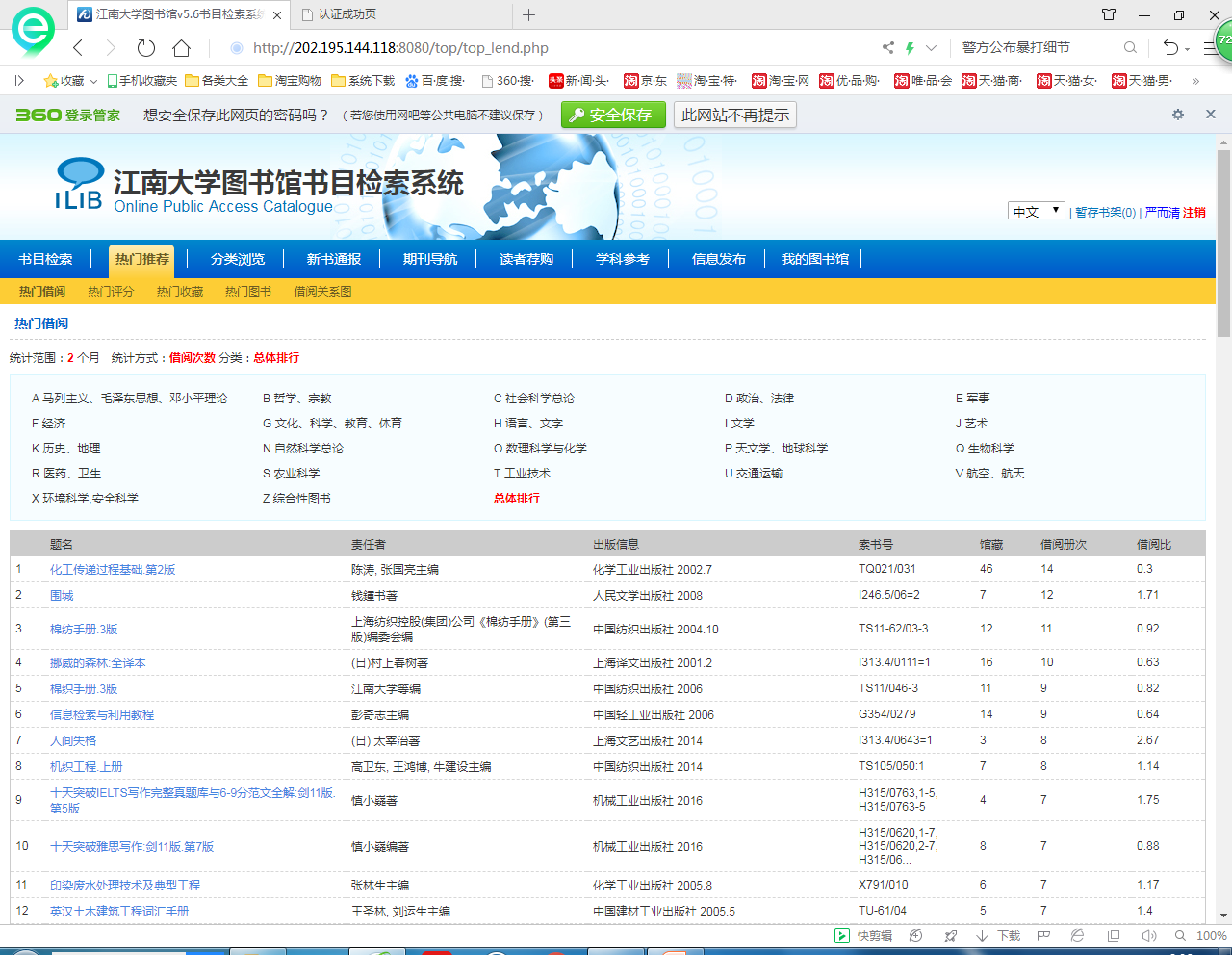 分类浏览
    通过中图法的分类号对不同学科的文献进行浏览，还有按文献类型查看的功能。

新书通报
    可帮助读者了解最近一天到一个月上架的新书信息。通过中图法的分类号对不同学科限制时间内的新书进行浏览，还可以限定文献类型和馆藏地。
期刊导航
可以按刊名拼音、西文字母、期刊学科导航，还可以通过“年度订购期刊”栏目检索某年度、某期刊订购情况
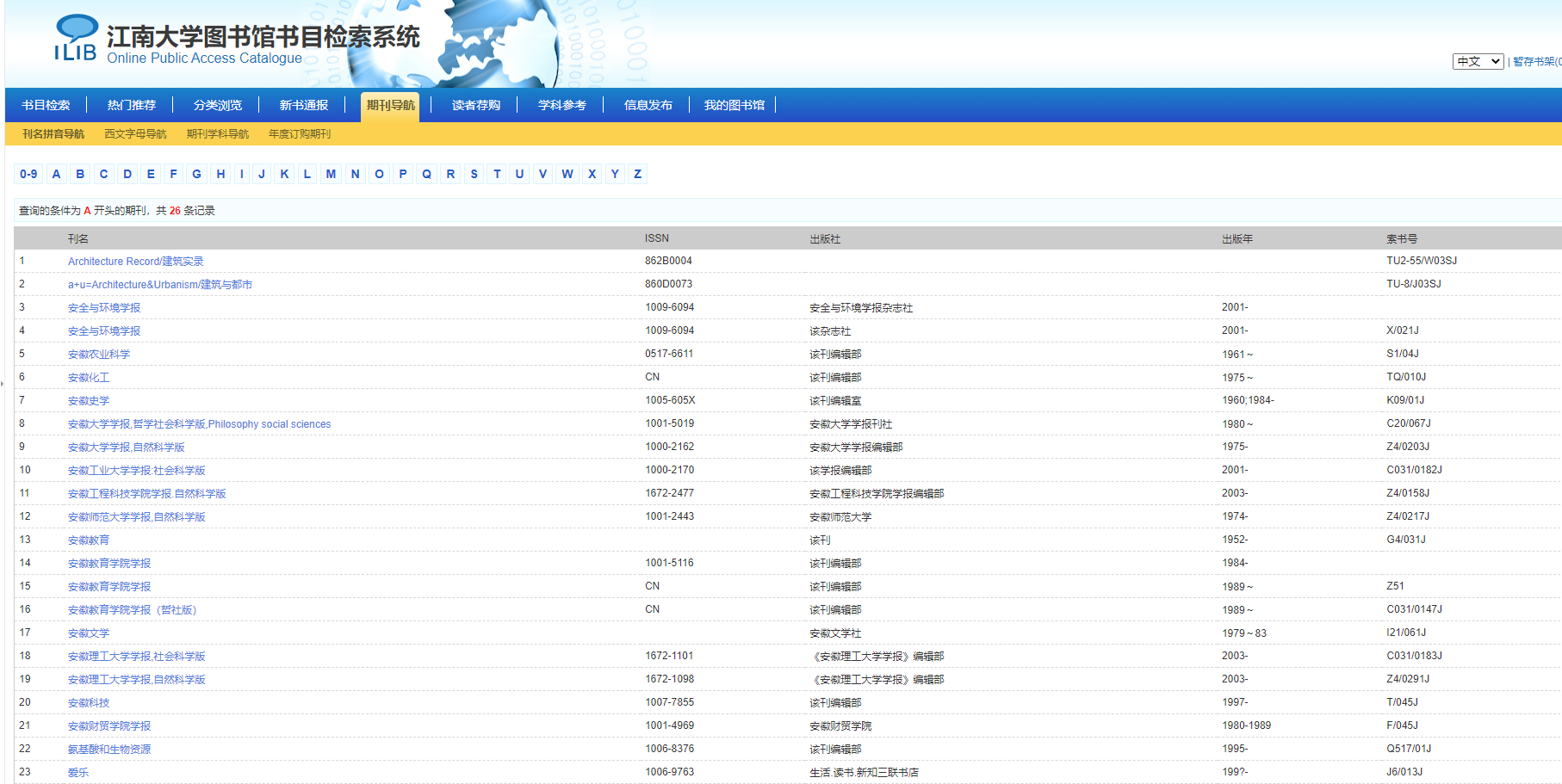 读者荐购
    通过对读者输入的题名信息进行检索，得到详细的书目信息，方便读者的荐购。还可以查询征订目录或浏览征订目录，进行荐购。
可以通过输入的题名检索出详细的书目信息
征订目录：是图书发行机构向我馆征求图书订货的目录
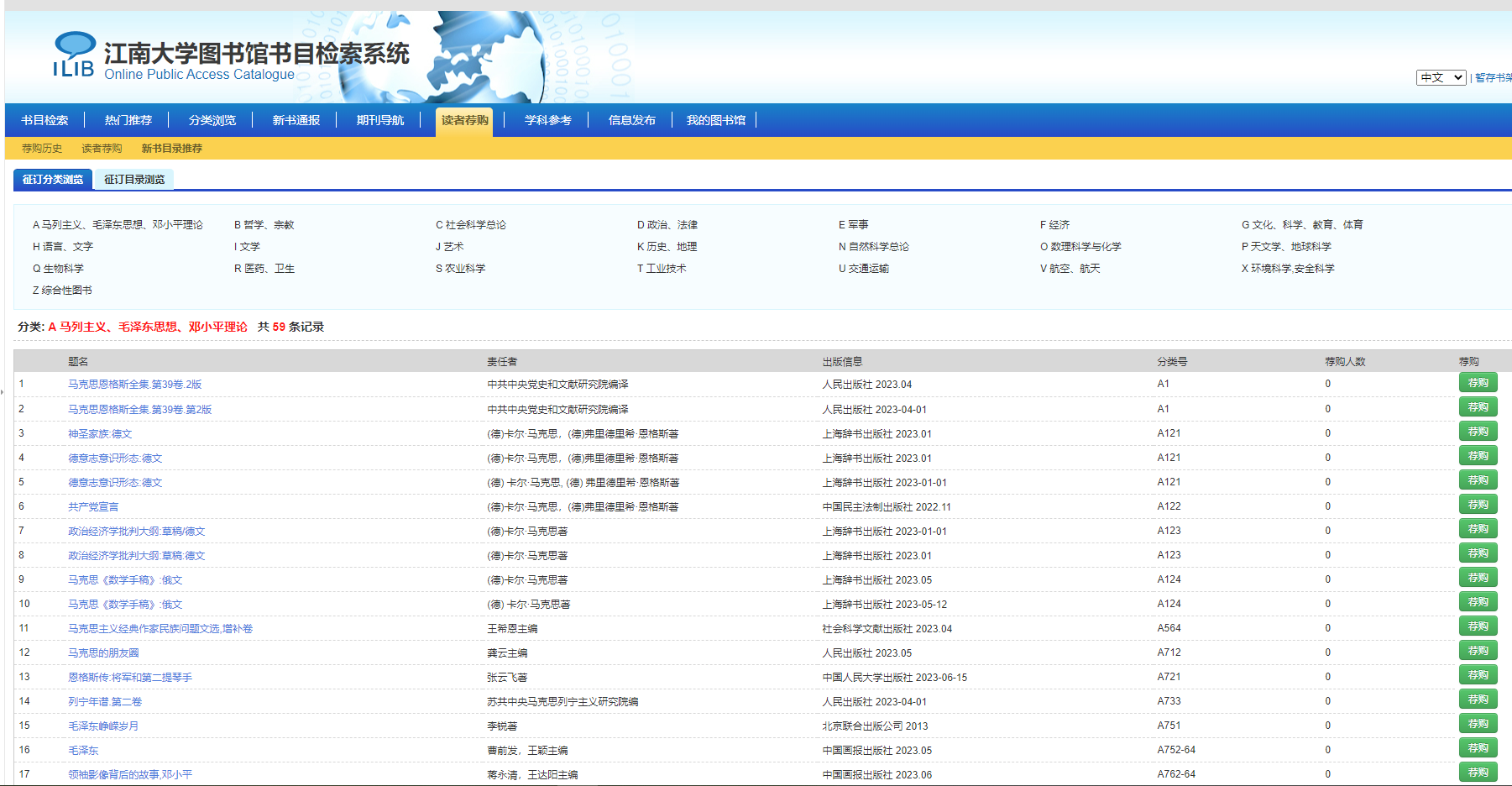 读者荐购
荐购历史
信息发布
发布图书馆常规服务信息，如预约到书、委托到书、超期欠款、超期催还
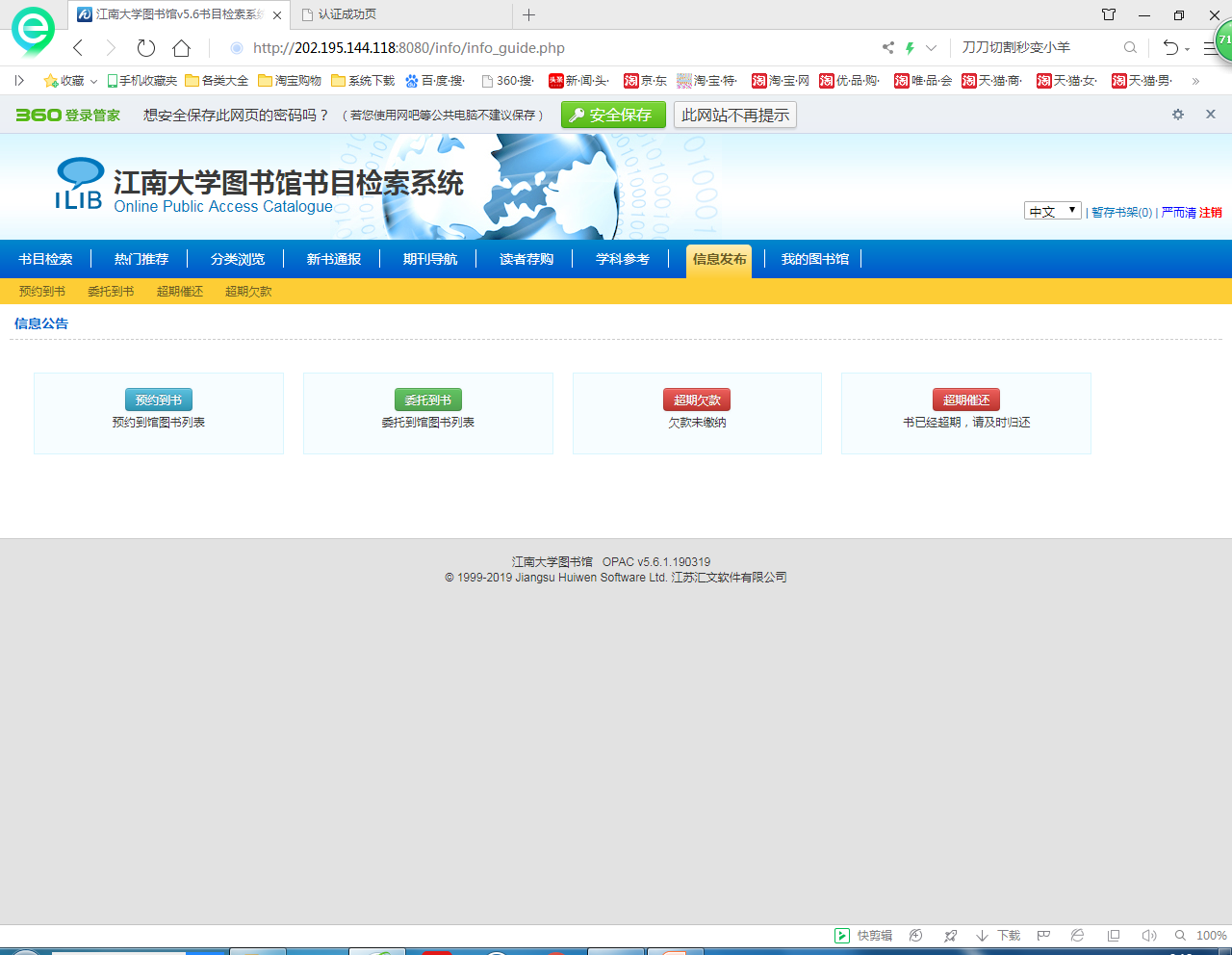 随书光盘
在图书馆主页的资源中点击“随书光盘”进入随书光盘管理系统，可以根据提示在馆藏目录查询（OPAC）中下载随书光盘；也可进入“畅想之星”光盘数据库，搜索光盘并阅读、下载
超星移动图书馆（或学习通）馆藏查询
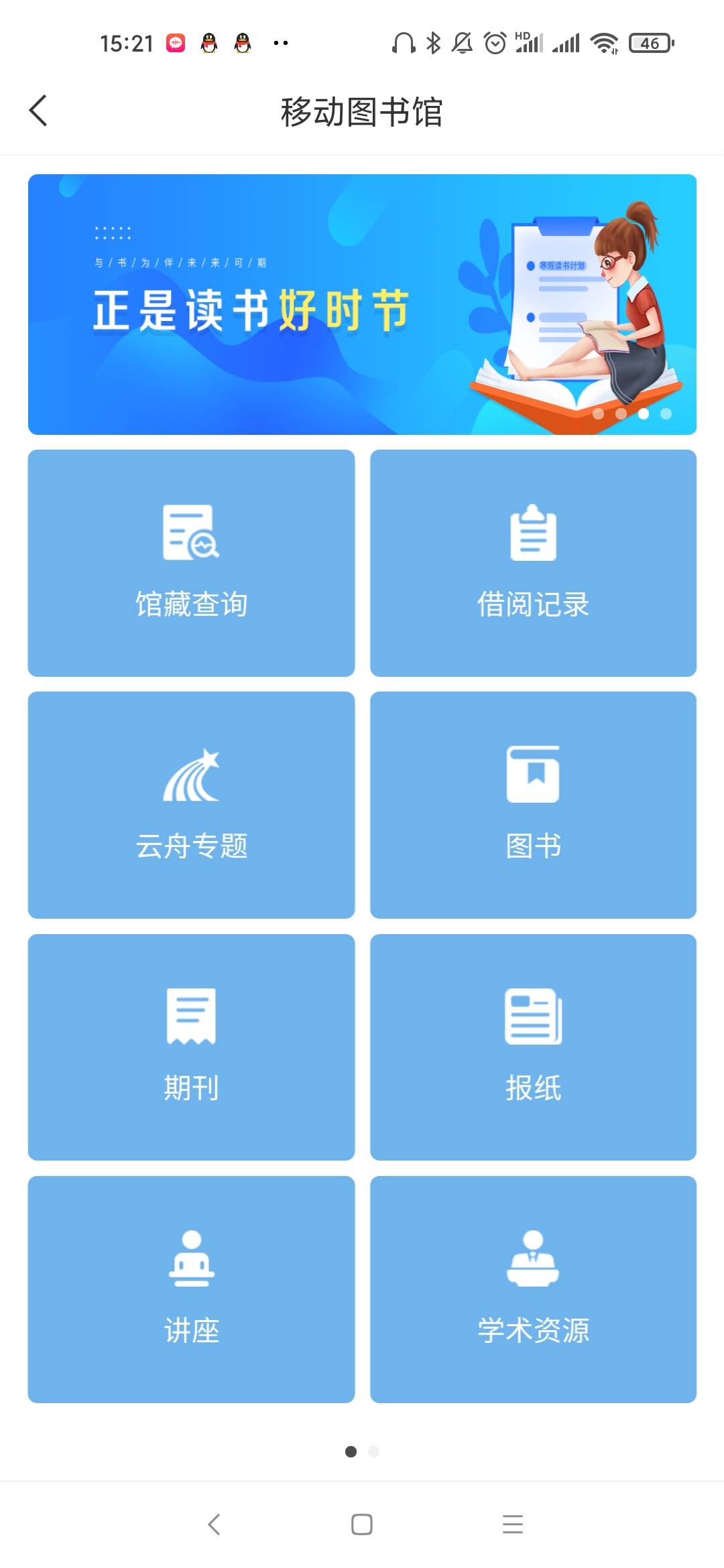 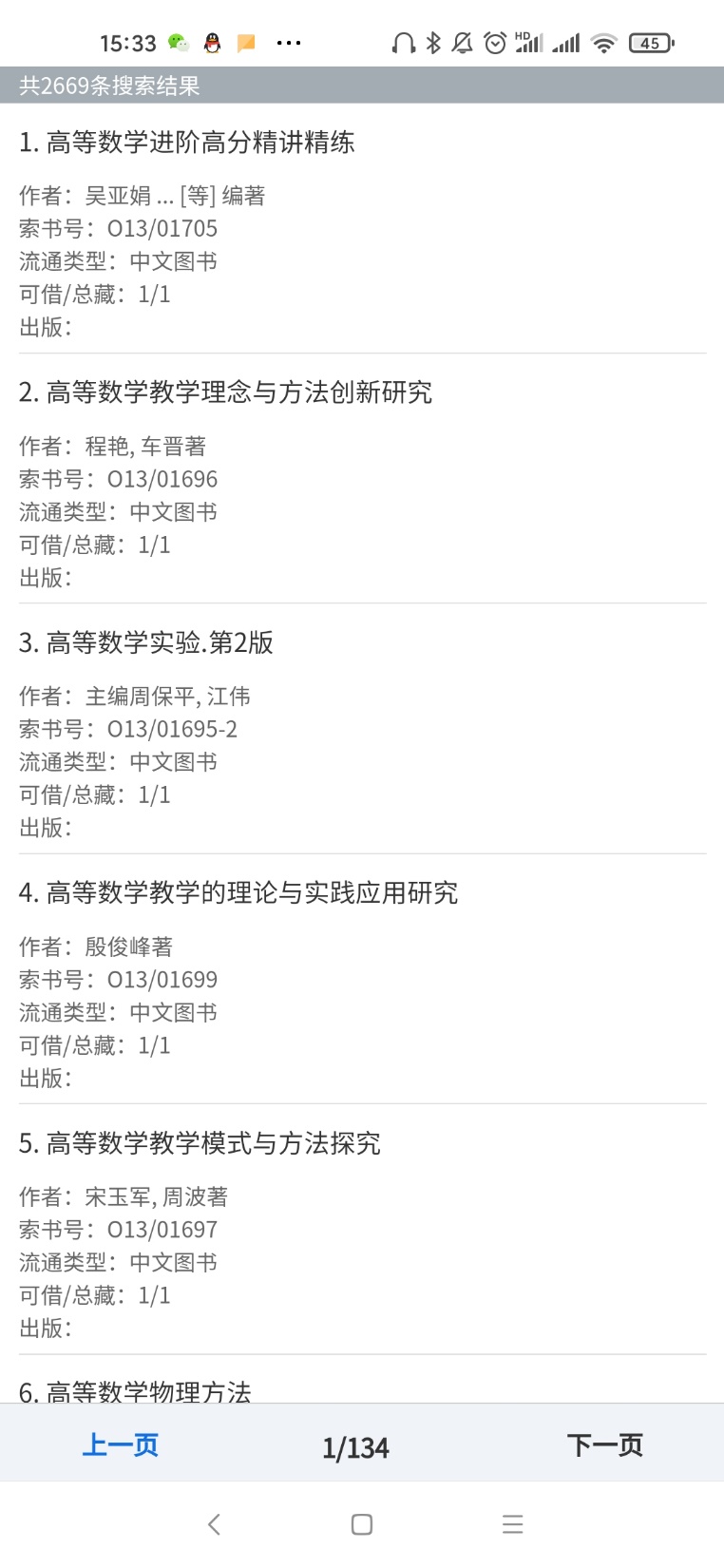 查询结果
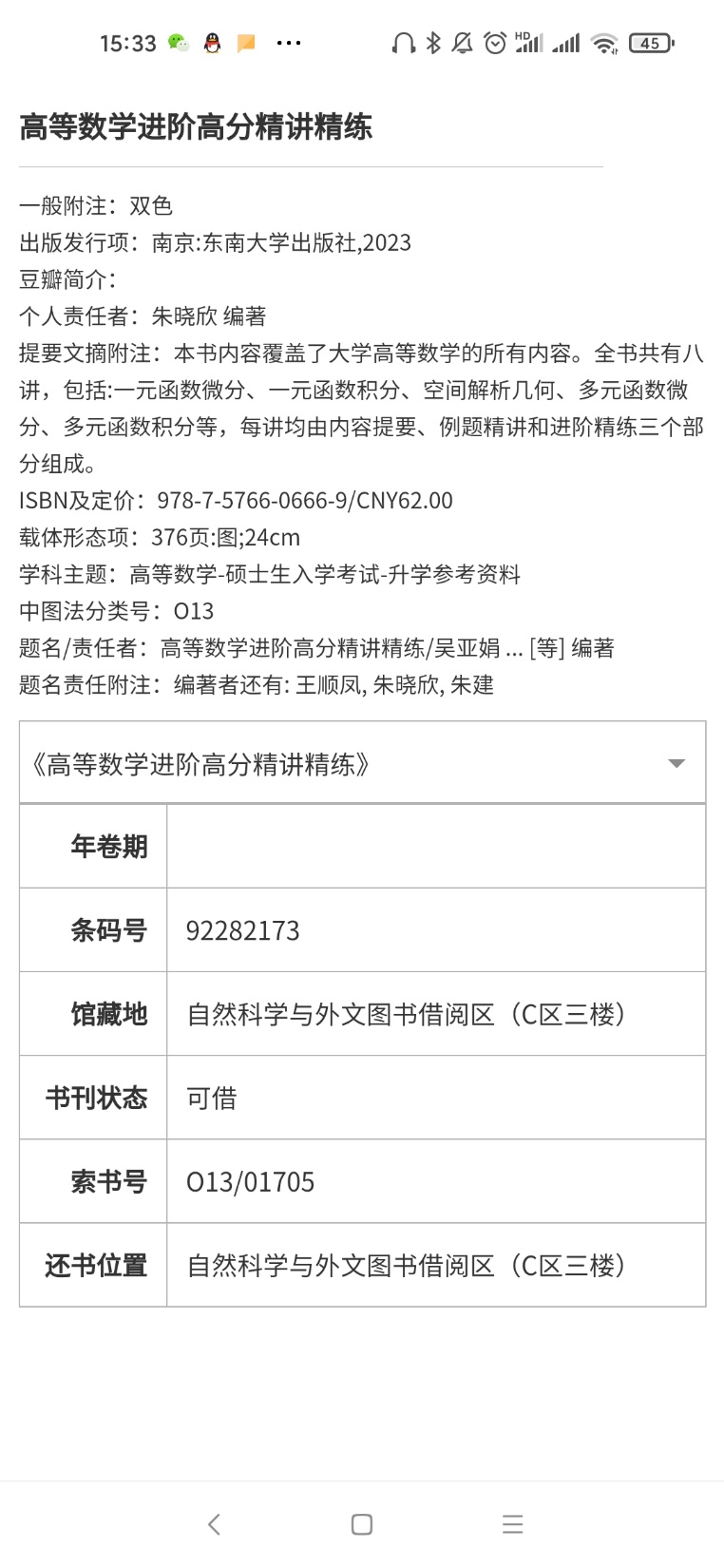 图书信息
取书地点
馆藏信息
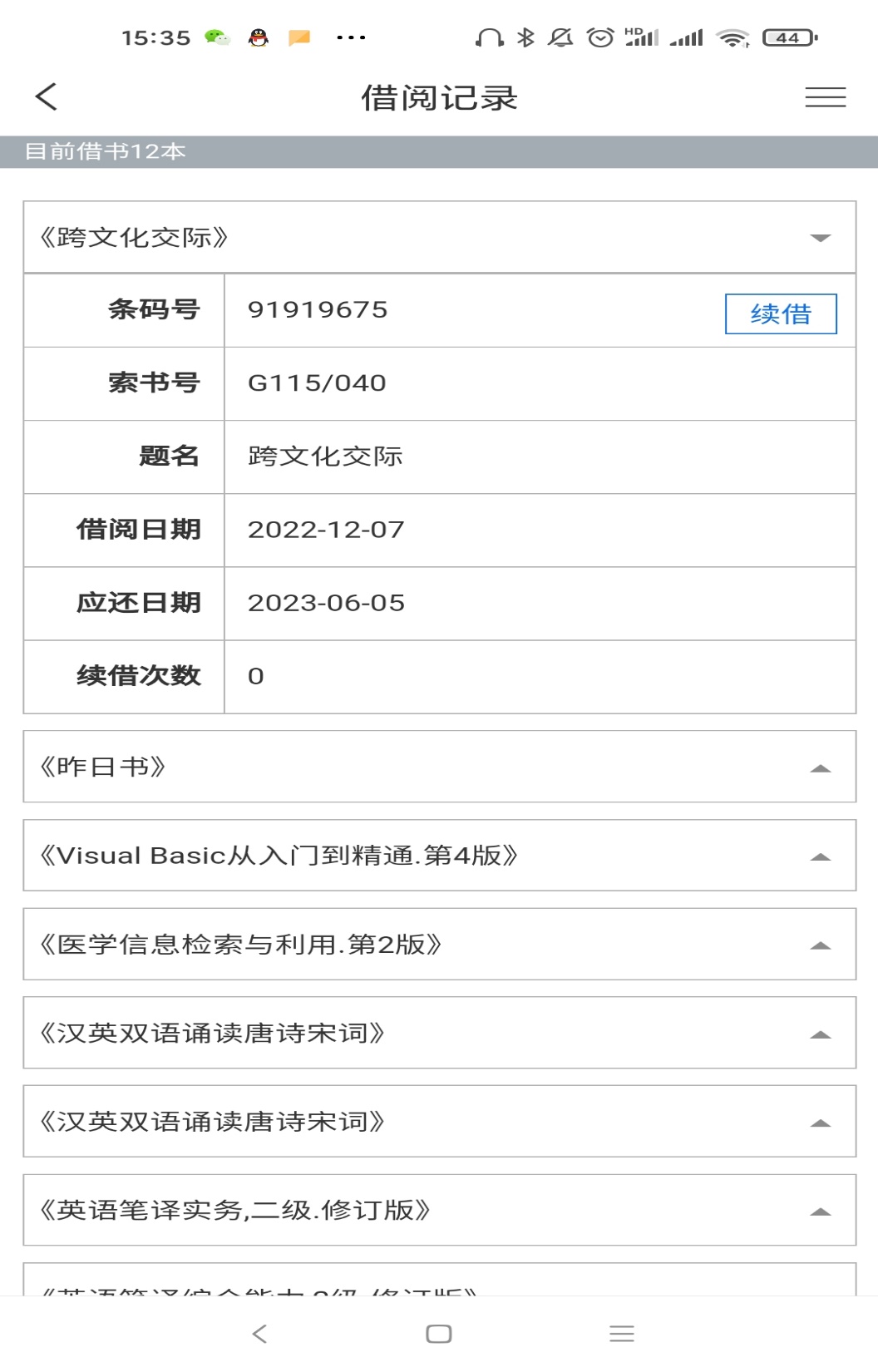 查看个人
借阅记录
点此续借
微信公众号馆藏书目查询
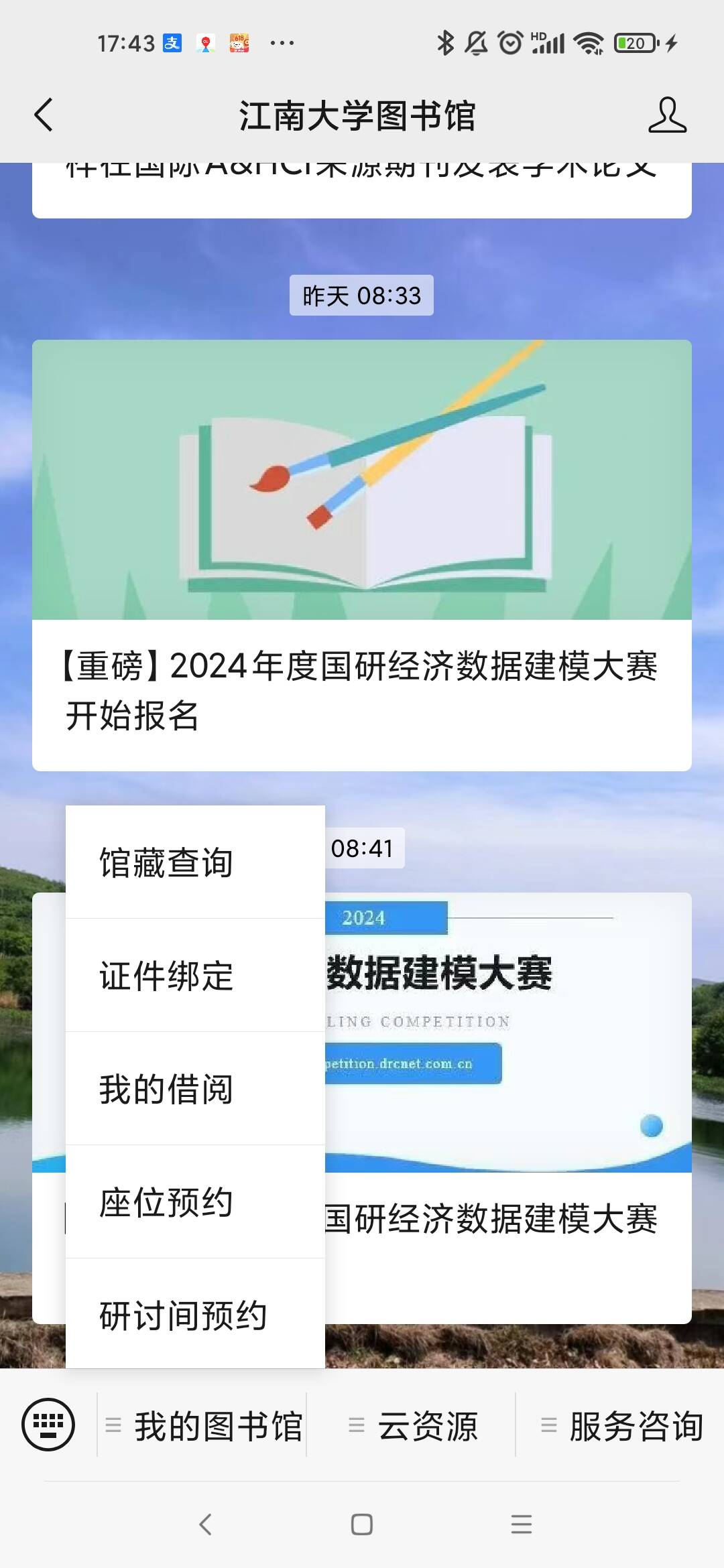 在江南大学图书馆微信公众号的“我的图书馆” 栏目，通过“证件绑定”绑定校园一卡通后，即可使用子栏目“馆藏查询” 和“我的借阅” 进行馆藏书目查询，并查看自己借阅相关图书的信息。
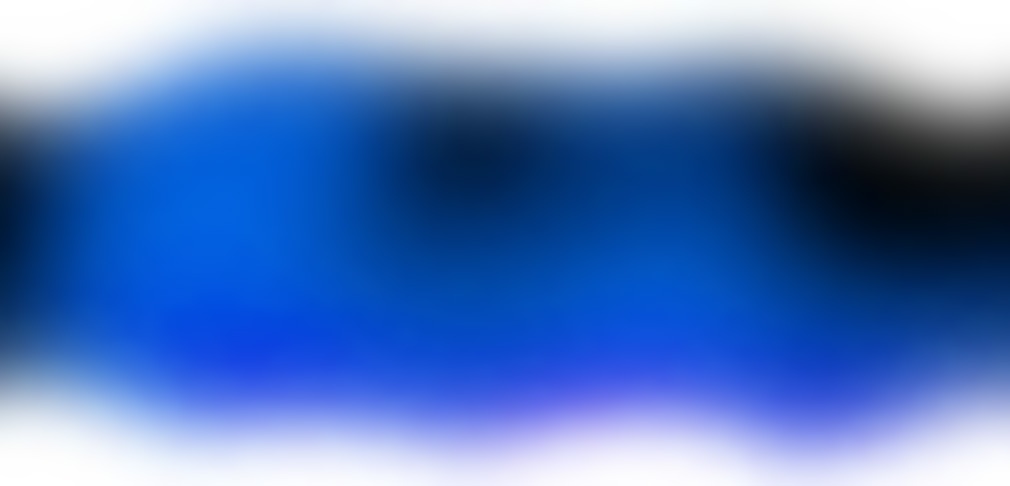 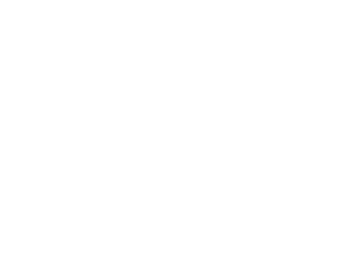 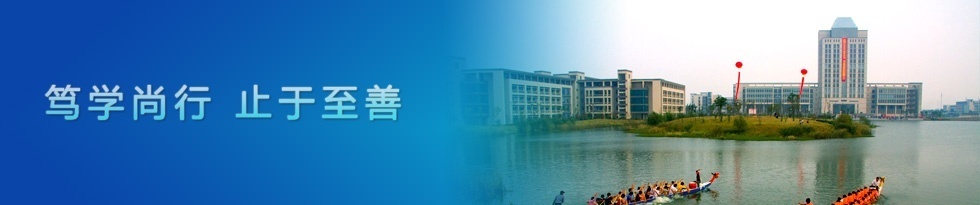 Thanks!